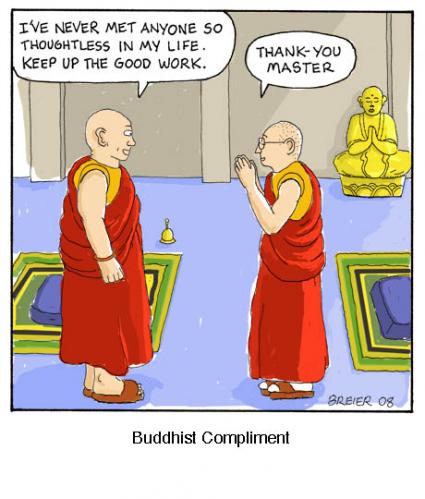 Ancient Greek 
Philosophy
How did the Greek philosophers view humanity, and thus 
what role did they play in shaping Classical Age Greece?
Socrates, Plato and Aristotle…
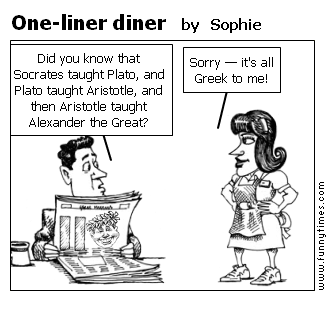 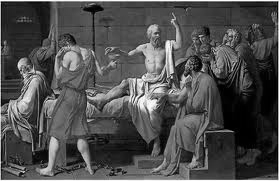 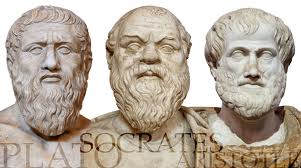 468BCE -322BCE
Historical Setting
Motivation behind the 
Philosophical spirit…
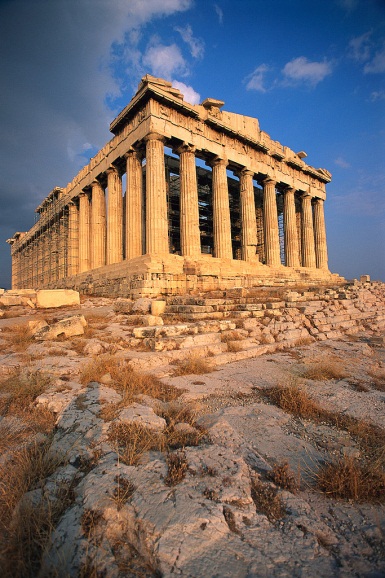 Long-held views of the natural world were called into question, focus shifted to the here – and – now – SECULARIZATION!
Small Group Discussion Forum
Table Groups of 3…
Each group has a document packet and guiding questions 
Each student will take a turn facilitating the discussion for one question. Remember look to the document for evidence – not explicit answers!
What was their views regarding the proper organization of Government?
Disorder
Philosopher King
Golden Mean
The Irony…
Socrates was put to death by democratic government
Plato clearly rejected the notion of democracy, and
Aristotle doubted the efficiency of it

YET,

Their philosophical ruminations have, more than any other specific historical development, encouraged the creation of the Western Ideal and democratic principles.
Why? And How do we know…
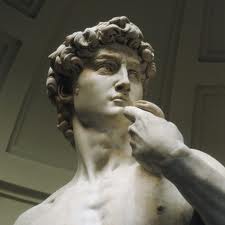 The David,    	Michelangelo
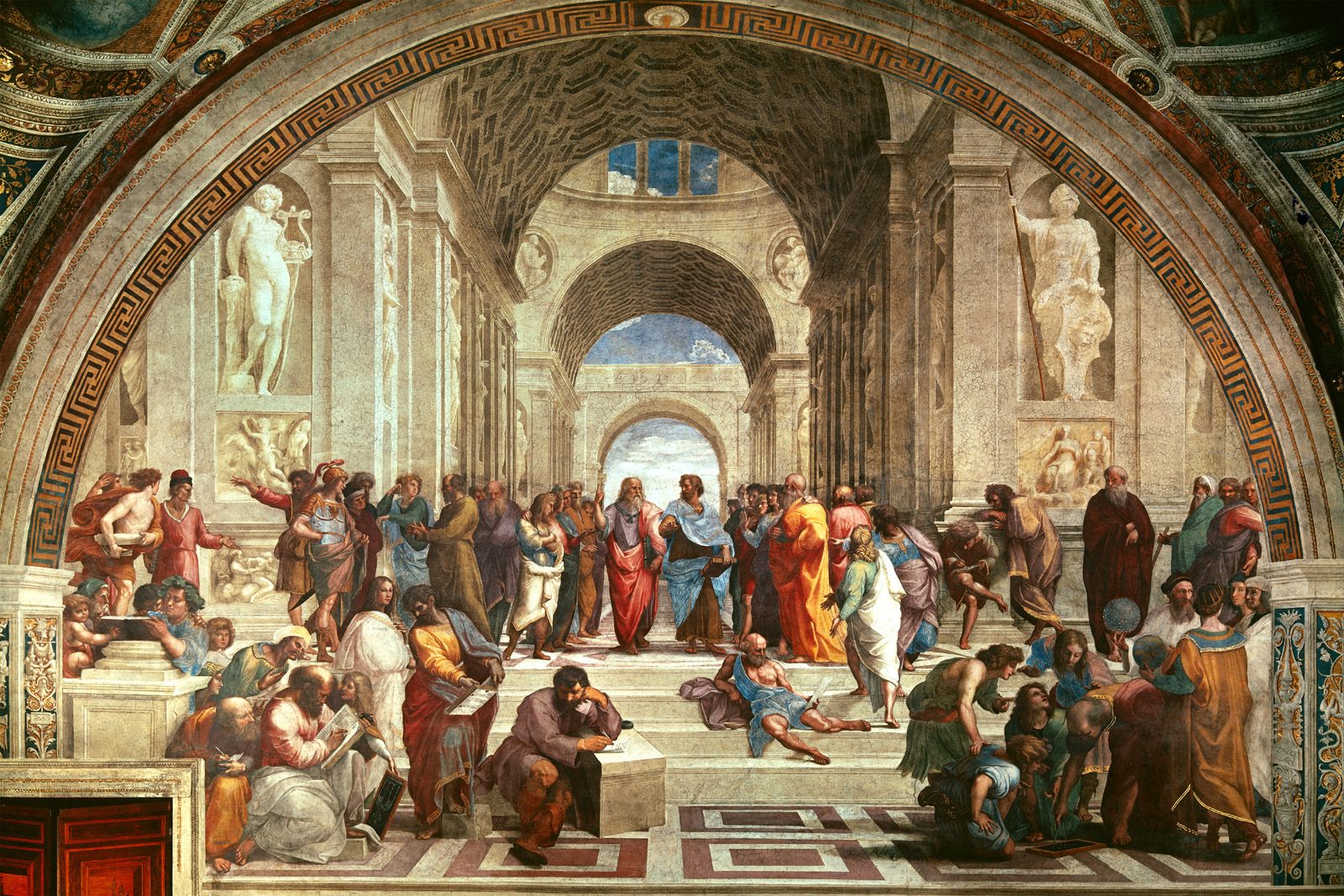 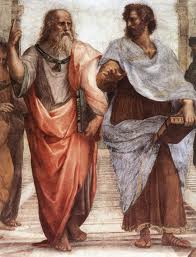 School of Athens, Raphael
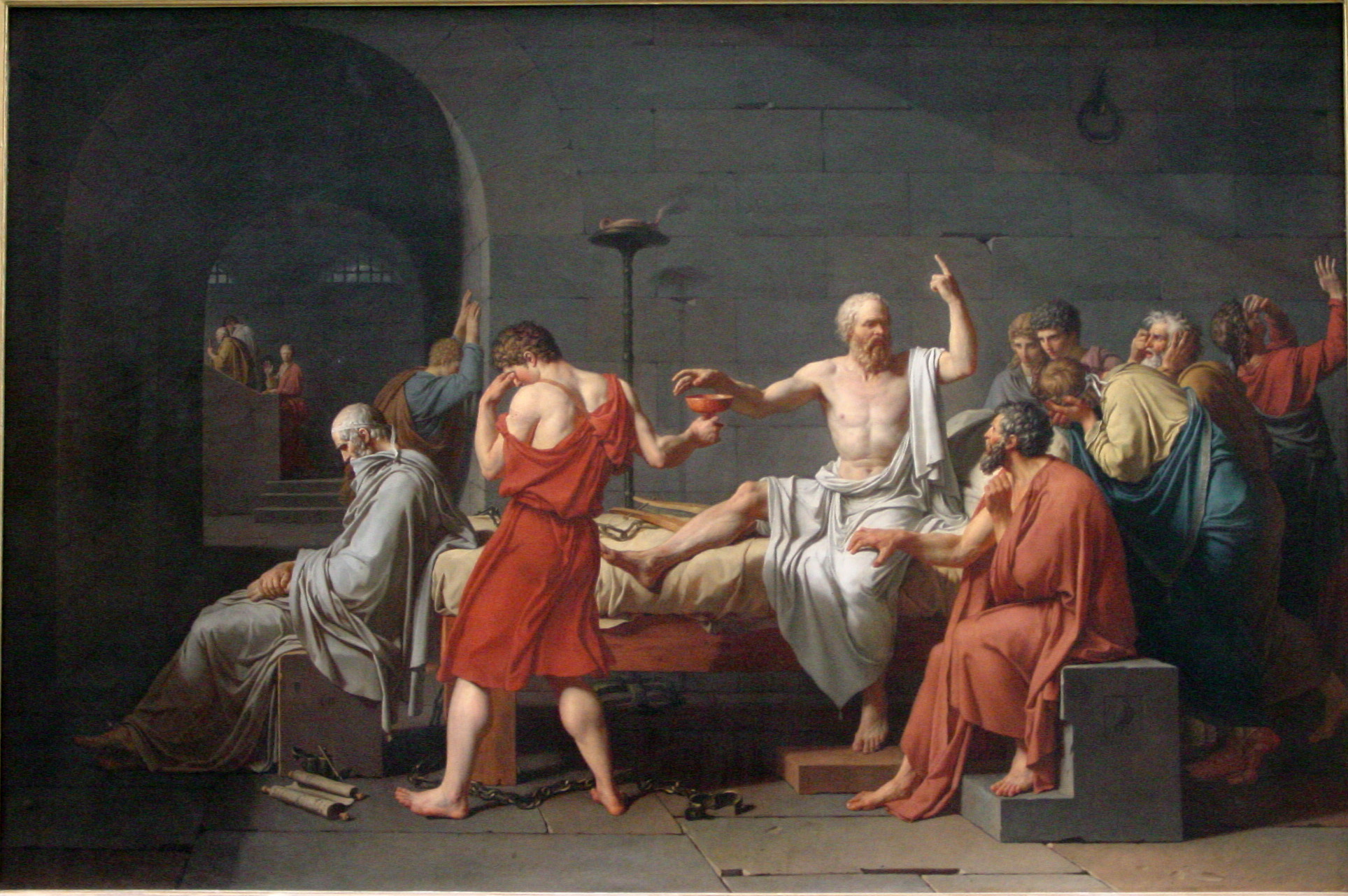 Jean Louis David, The Death of Socrates
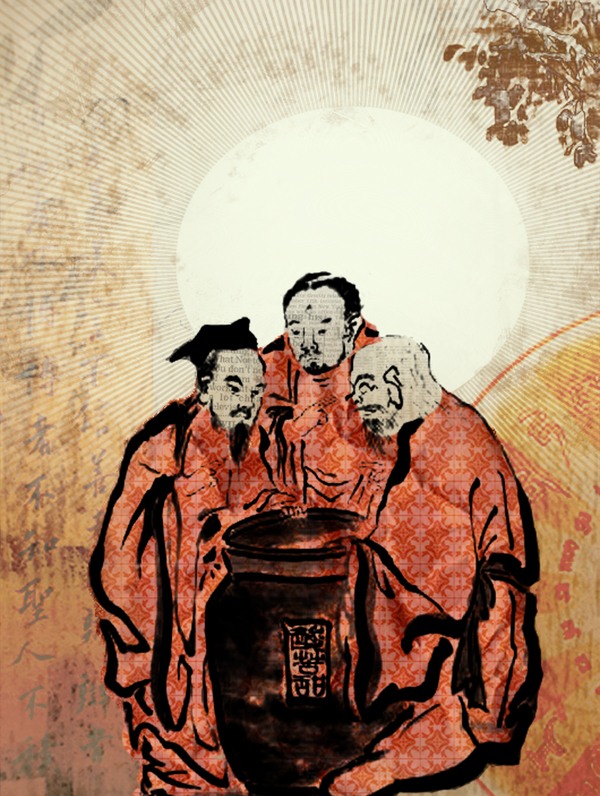 How is Asian thought and its impact different?
Vinegar Tasters
Follow the rules…
Caste
5 relationships
Legalist Qin Laws
8 Fold Path
Western Ideals
Spirit of Inquiry
Power of Man- Innovation!
Individualism- Self-determination!
Reason and Logic- Scientific Understanding!
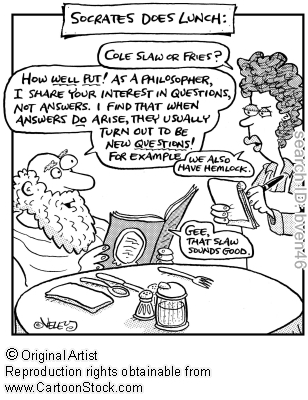 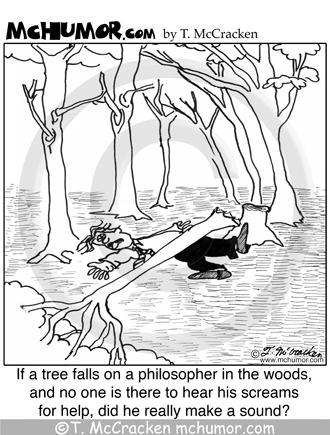 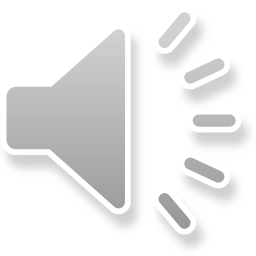 “Wit is educated insolence.”
Aristotle
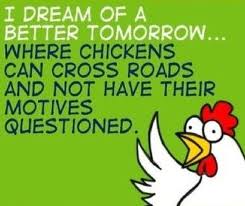 Plato:For the greater good.Aristotle:To actualize its potential.
Why did the chicken cross the road?
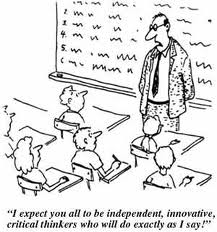